Муниципальное бюджетное дошкольное образовательное учреждение 
Детский сад «Колобок», г. Петухово, Курганской области, ул. 9 Мая, д. 12, 
тел. 8 (35235) 2-40-03, email: mdou_kolobok1@mail.ru
Конкурс: «Слайд – мастерство»
                 Номинация: «Слайд – тренинг»
                         (соответствует ФГОС ДО)

    Тема: «Знатоки                    физической  культуры»
(для детей старшего дошкольного возраста)
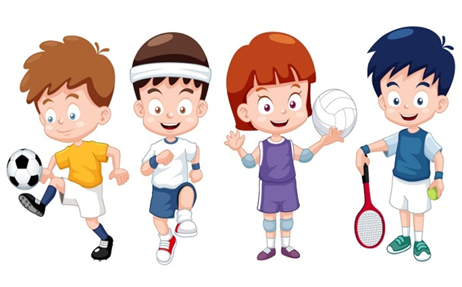 Автор: воспитатель
по физической культуре  
Елена Николаевна Щербакова
От здоровья, жизнерадостности детей зависит их духовная жизнь, мировоззрение, умственное развитие, прочность в знаниях.                        Упражнение тренирует находчивость.
Задачи тренинга
1.Определить проблемные зоны у участников тренинга в личностной и деятельностной сферах; 
2.Раскрыть возможность здорового человека;
3. Расширить представление о месте человека в спорте;
4.Сформировать положительную самооценку;
5.Расширить представление о составляющих здорового образа жизни и факторах разрушающих здоровье;
6.Накопление и обогащение двигательного опыта детей; 
7.Формирование потребности у воспитанников в двигательной активности и физическом совершенствовании.


            Мы хотим быть здоровыми и успешными!
Продолжи пословицу «В здоровом теле…»
Богатырская сила
Здоровый дух
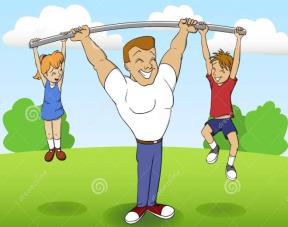 Молодец!
Ошибка!
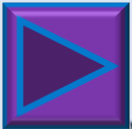 Какую команду выполнили ребята?
Вольно!
Становись!
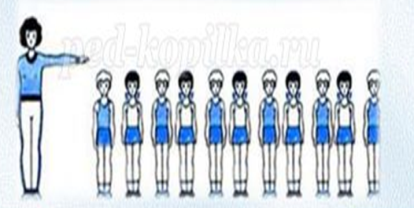 Молодец!
Ошибка!
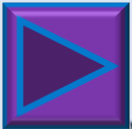 Как называется расстояние между ребятами?
Колонна
Дистанция
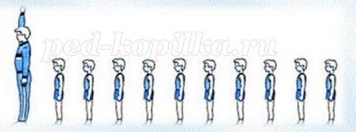 Молодец!
Ошибка!
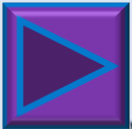 Вид спорта в котором игроки забрасывают мяч в корзину ?
Волейбол
Баскетбол
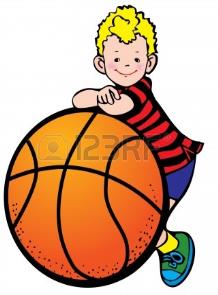 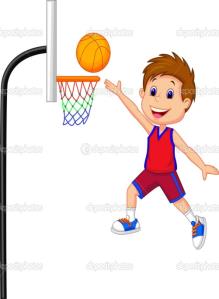 Молодец!
Ошибка!
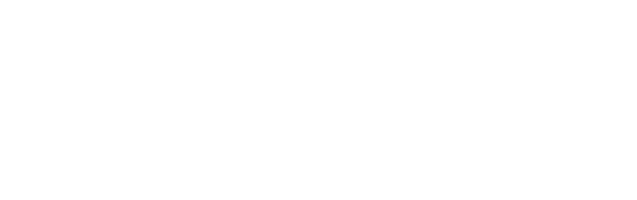 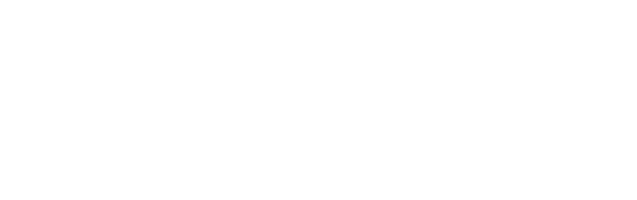 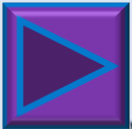 Выбери правильную последовательность выполнения упражнений на утренней гимнастике?
2
1
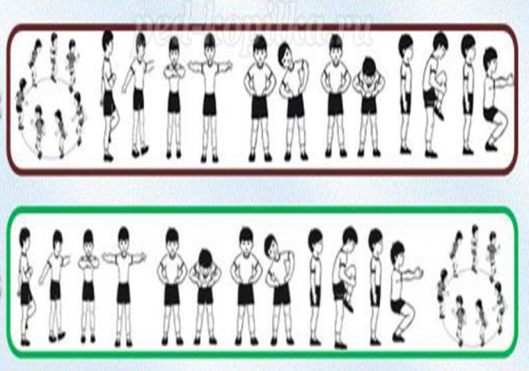 Молодец!
Ошибка!
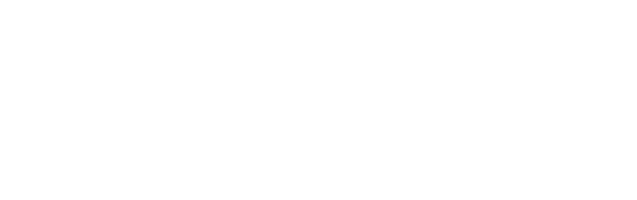 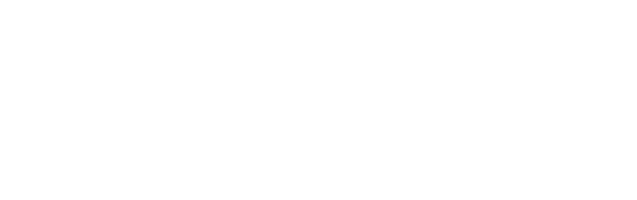 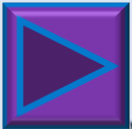 На какой картинке изображена техника прыжка в длину с места?
2
1
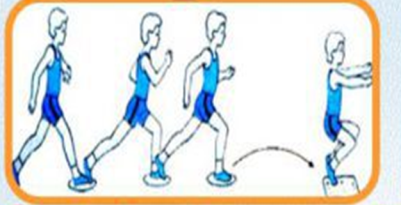 Молодец!
Ошибка!
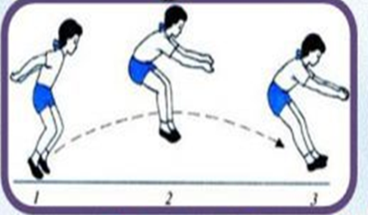 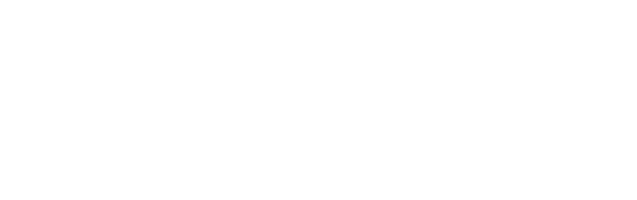 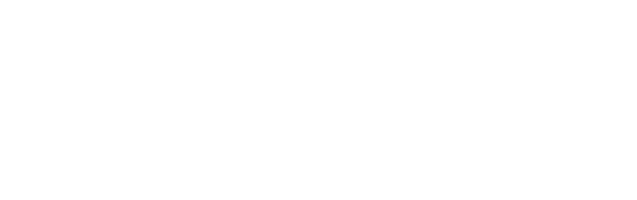 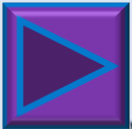 Выбери для себя полезное занятие
Катание на велосипеде
Компьютерные игры
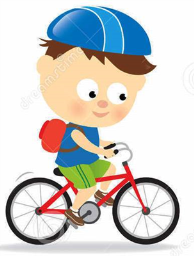 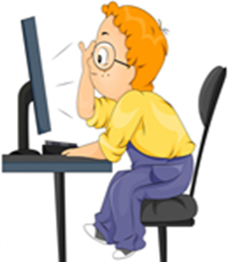 Ошибка!
Молодец!
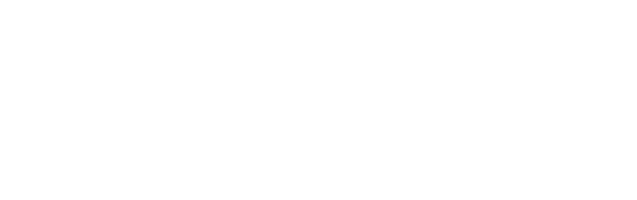 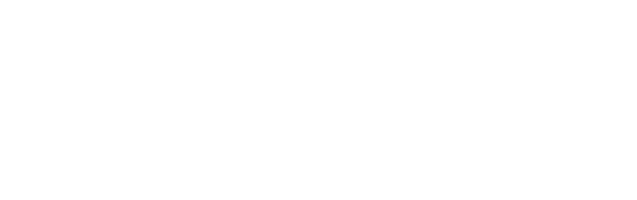 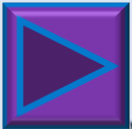 Самый умный вид спорта?
шахматы
шашки
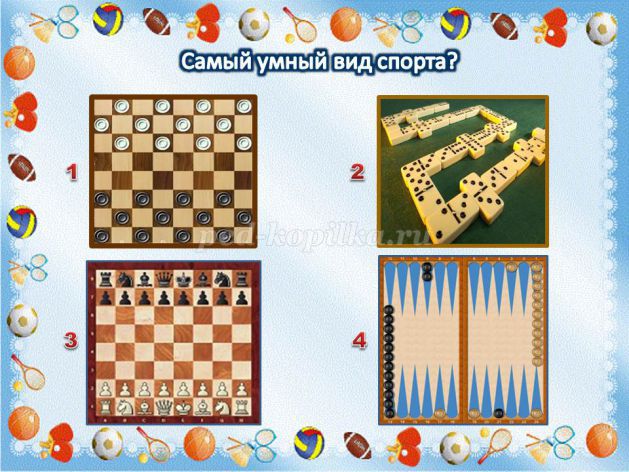 Молодец!
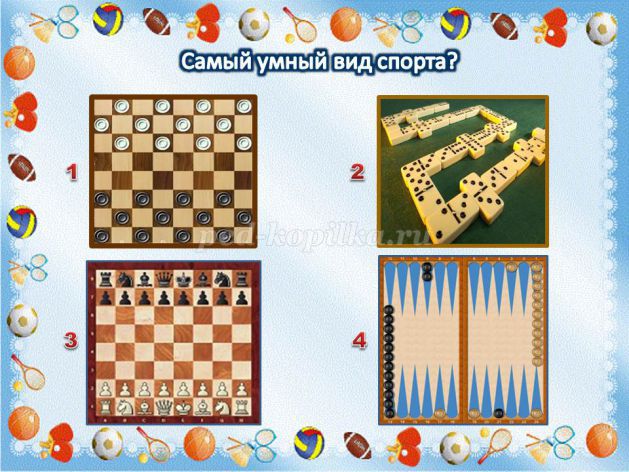 Ошибка!
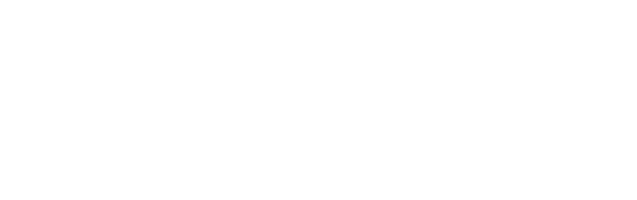 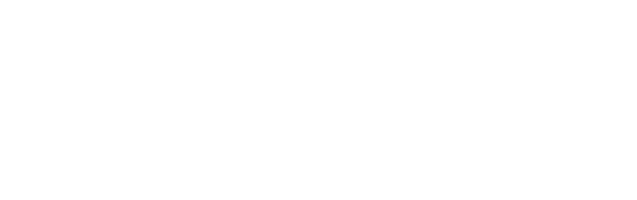 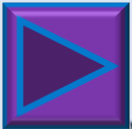 Выбери для себя полезные продукты
овощи и фрукты
чипсы
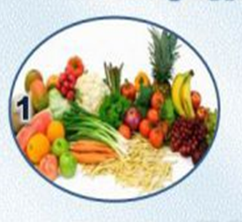 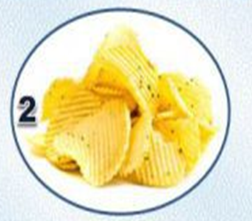 Молодец!
Ошибка!
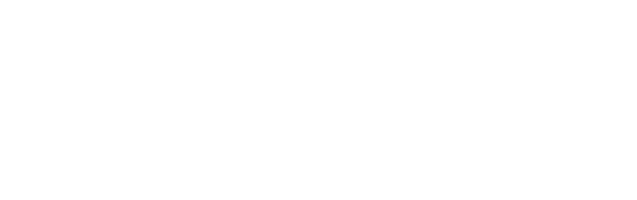 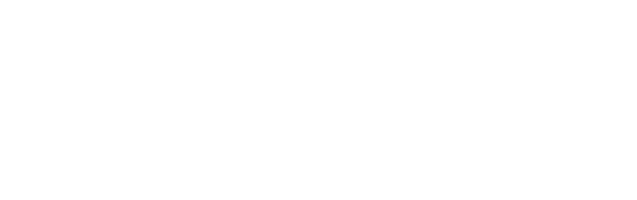 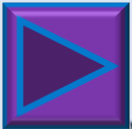 Укажи на летний олимпийский вид спорта
Плавание
Фигурное катание
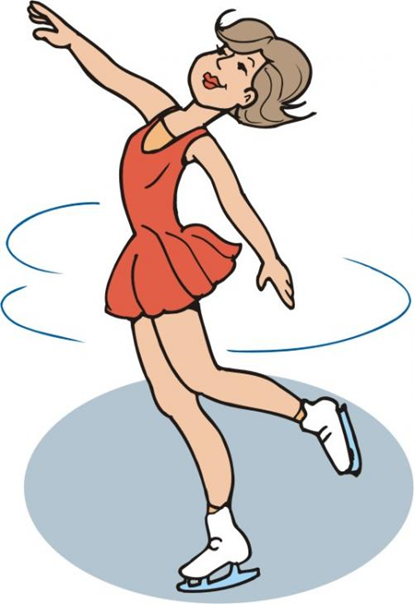 Молодец!
Ошибка!
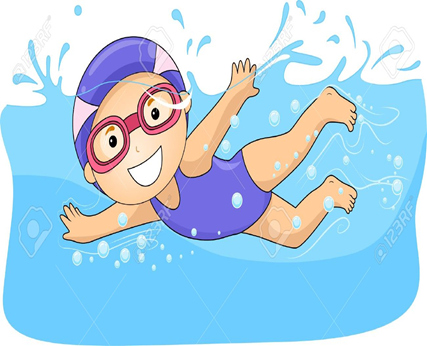 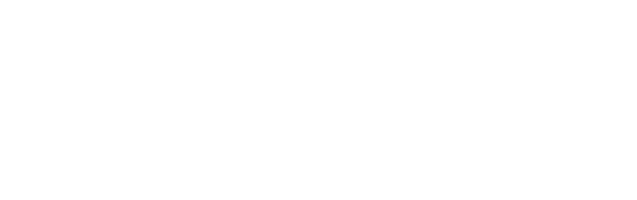 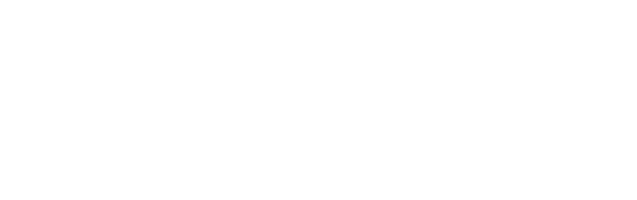 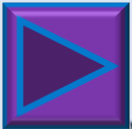 Родина олимпийских игр?
Древняя Греция
Древний Египет
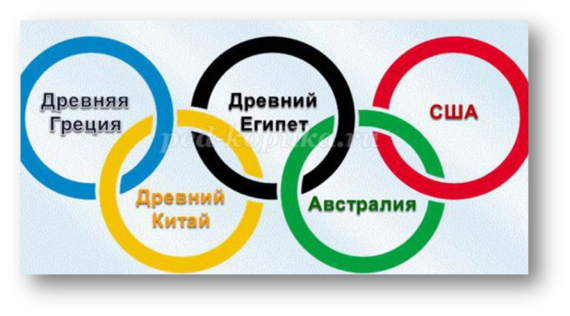 Молодец!
Ошибка!
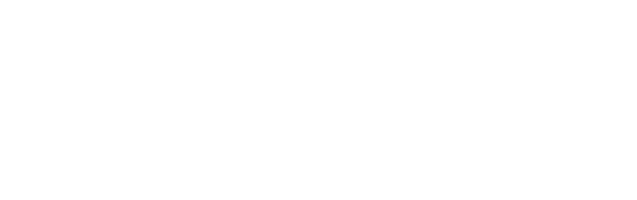 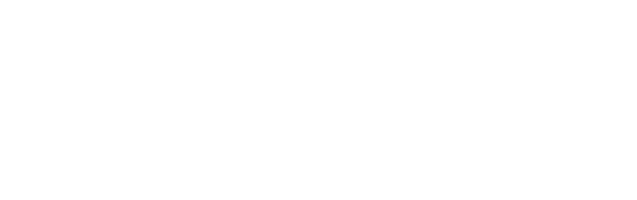 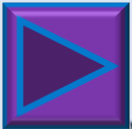 Выбери площадку  для игры в футбол
2
1
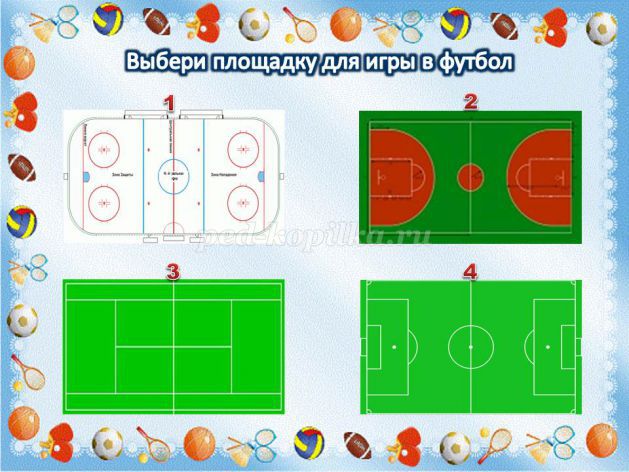 Молодец!
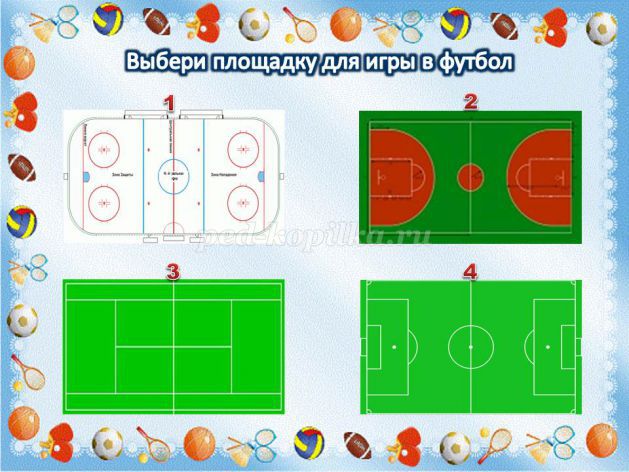 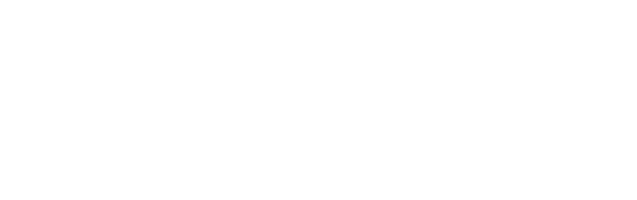 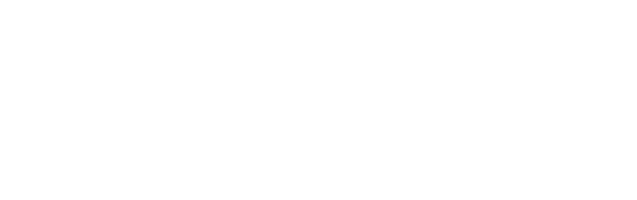 Ошибка!
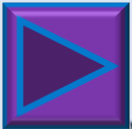 Отметьте вид гимнастики, что относится к спортивным видам
Художественная гимнастика
Утренняя гимнастика
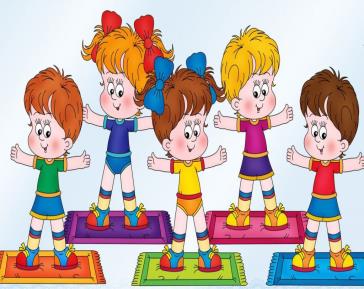 Ошибка!
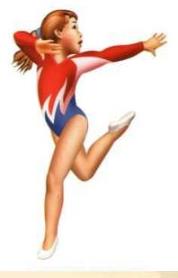 Молодец!
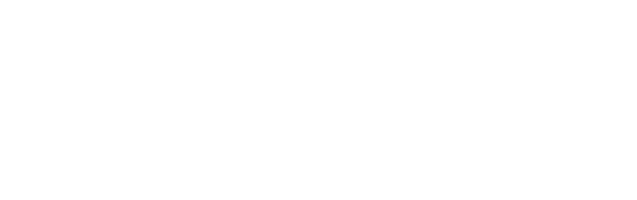 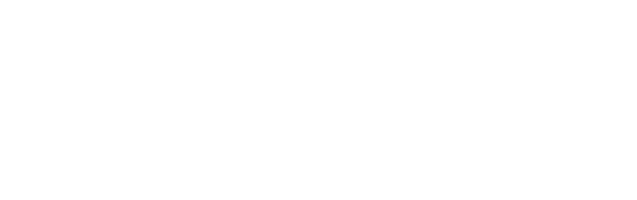 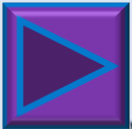 Назови страну, которая является родиной футбола
Англия
Испания
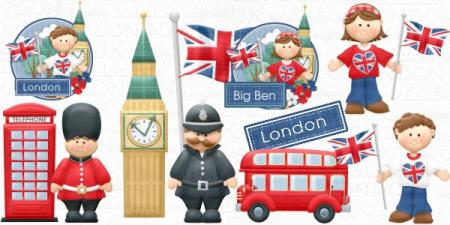 Молодец!
Ошибка!
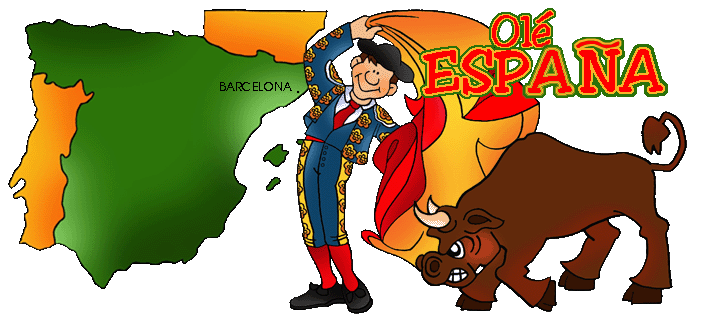 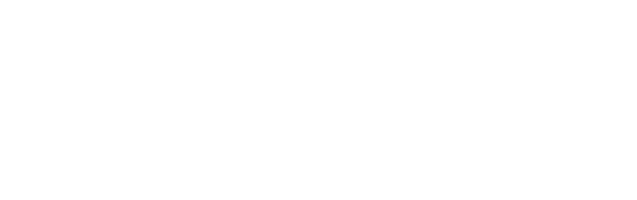 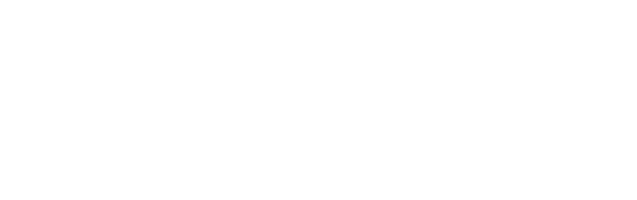 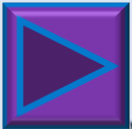 Может ли игрок без разрешения арбитра покинуть пределы футбольного поля?
нет
да
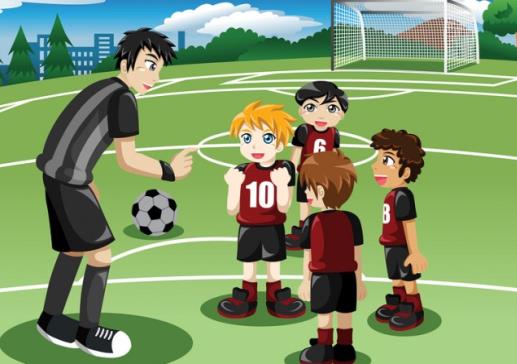 Молодец!
Ошибка!
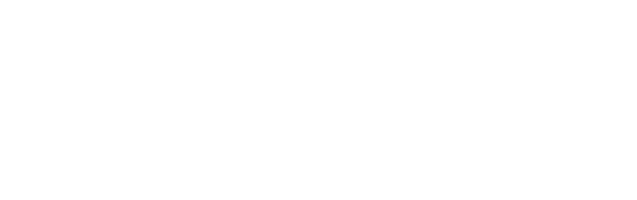 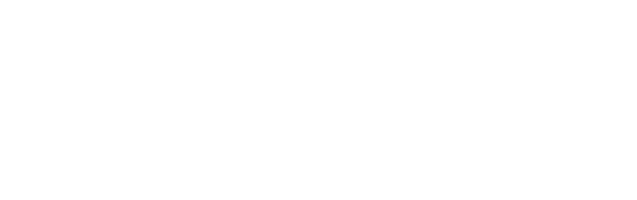 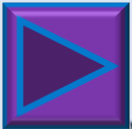 Играют ли в хоккей на роликах?
да
нет
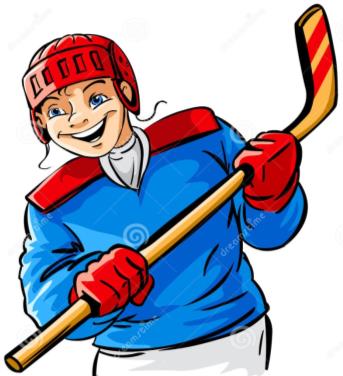 Молодец!
Ошибка!
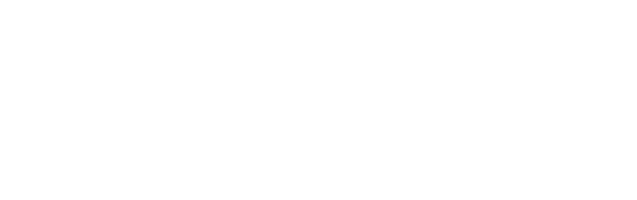 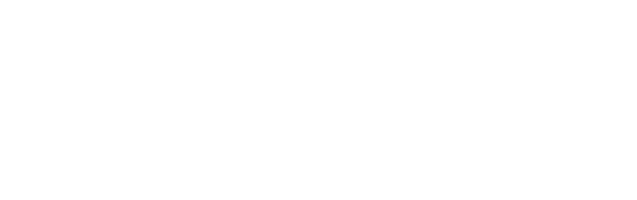 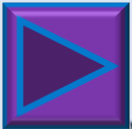 Что стремятся установить спортсмены на соревнованиях ?
рекорд
результат
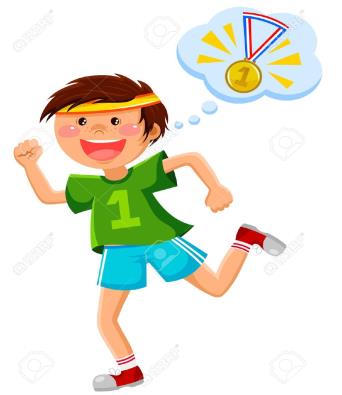 Молодец!
Ошибка!
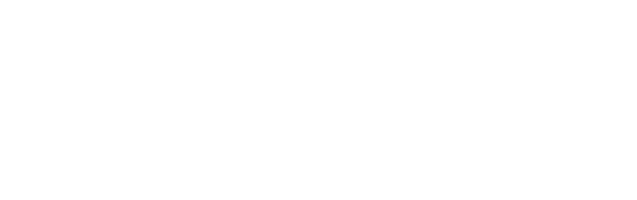 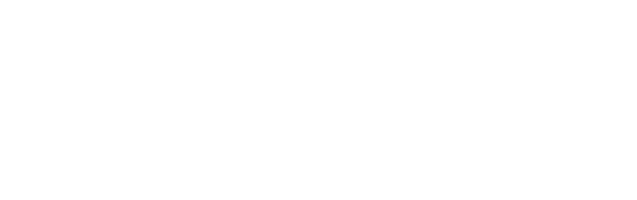 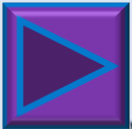 Из какого количества игроков состоит футбольная команда?
11
6
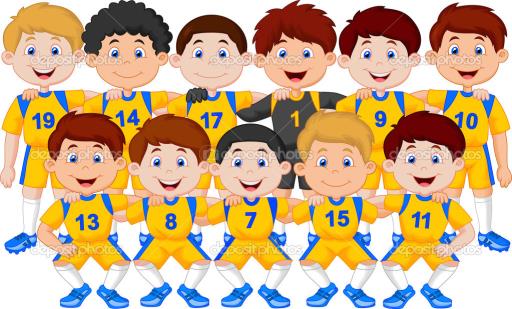 Молодец!
Ошибка!
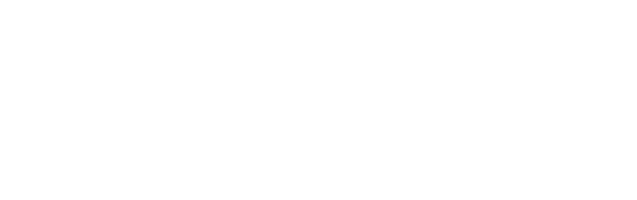 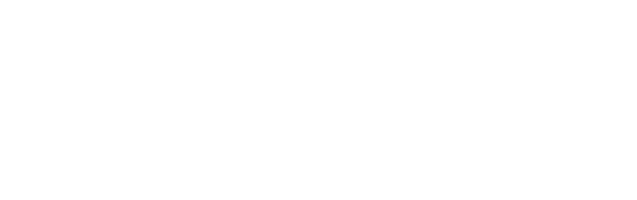 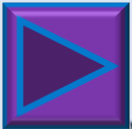 Сколько дней длятся зимние Олимпийские  игры?
20
10
Ошибка!
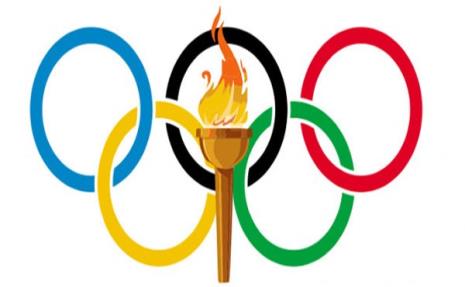 Молодец!
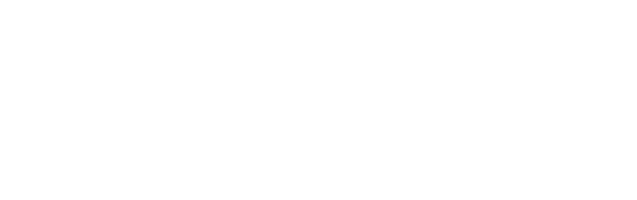 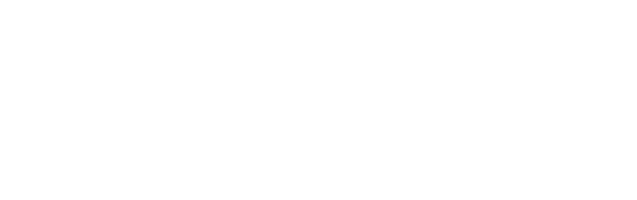 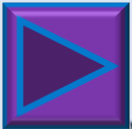 Рекомендации по использованию презентации

Презентация может быть использована для проведения мероприятий, для самостоятельной работы детей как в детском саду так и в школе. Материалы презентации могут быть также использованы и во время занятий или уроков с детьми. Нужно ответить на вопросы тренинга выбрав один из ответов. В конце занятия можно подсчитать количество правильных ответов, подвести итоги тренинга. Все переходы по щелчку.
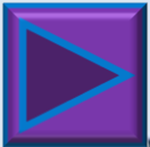 кнопка - далее
Литература: 
1. Методический комплект программы «Детство»
«Приобщение дошкольников к здоровому образу жизни»  
Гуменюк Е.И. Слисенко Н.А. Санкт – Петербург 
ДЕТСТВО – ПРЕСС 2016.

2. Спутник руководителя физического воспитания дошкольного учреждения: Методическое пособие для руководителей физического воспитания дошкольных учреждений/ Под ред. С.О. Филипповой. – СПб.: «ДЕТСТВО – ПРЕСС», 2011.- 416с., ил